SAM Phase 2eece 545
Adam Hess
Chuanke Lin 
Guang Liu
Morenike Aina
Transmitter
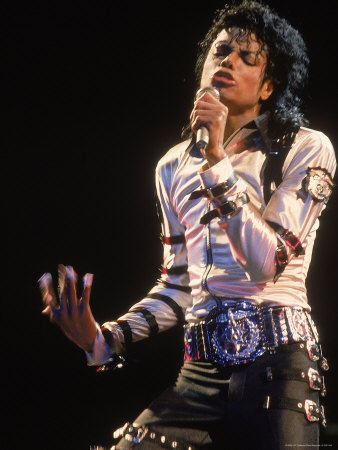 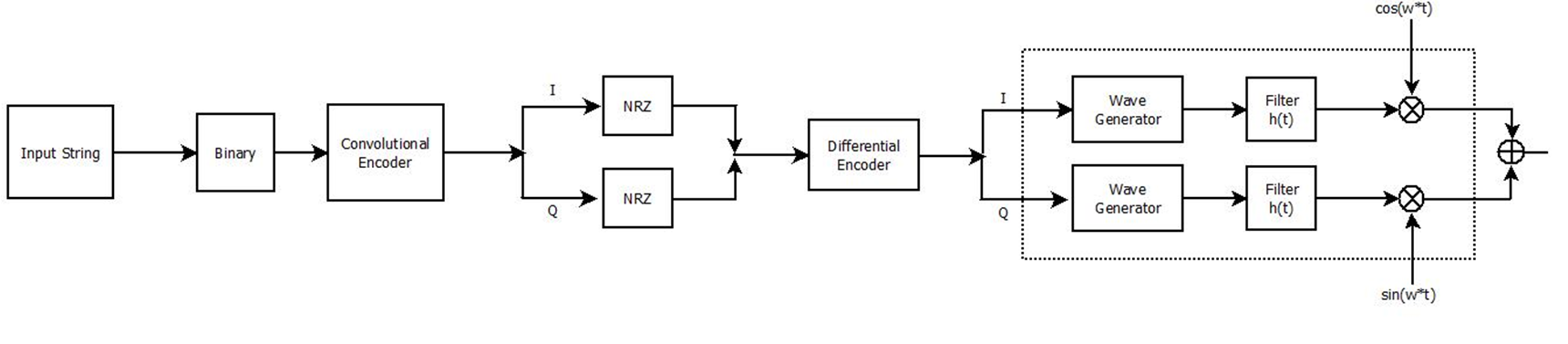 Receiver
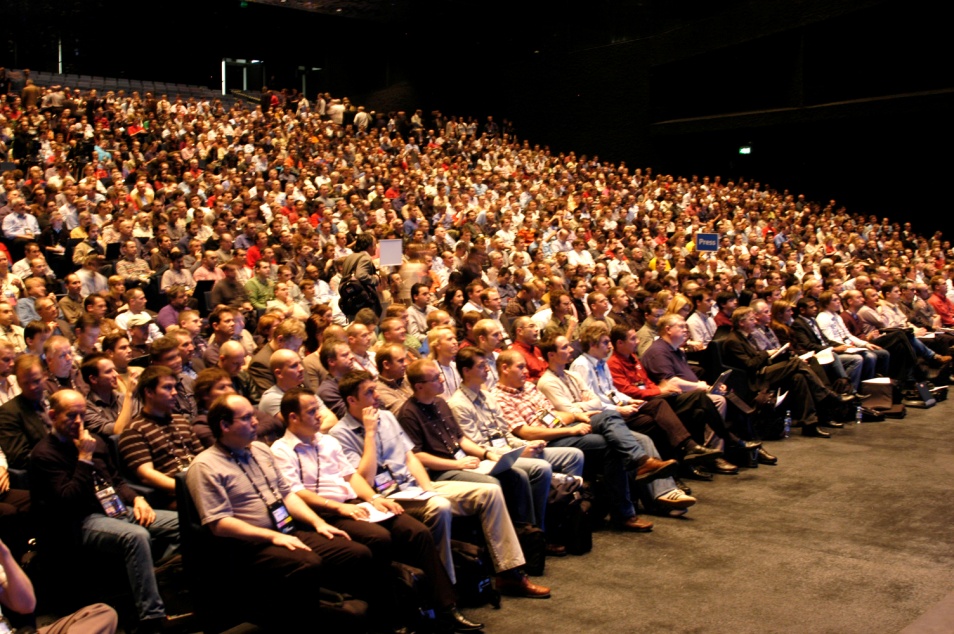 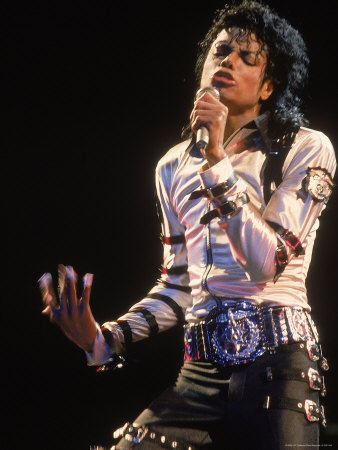 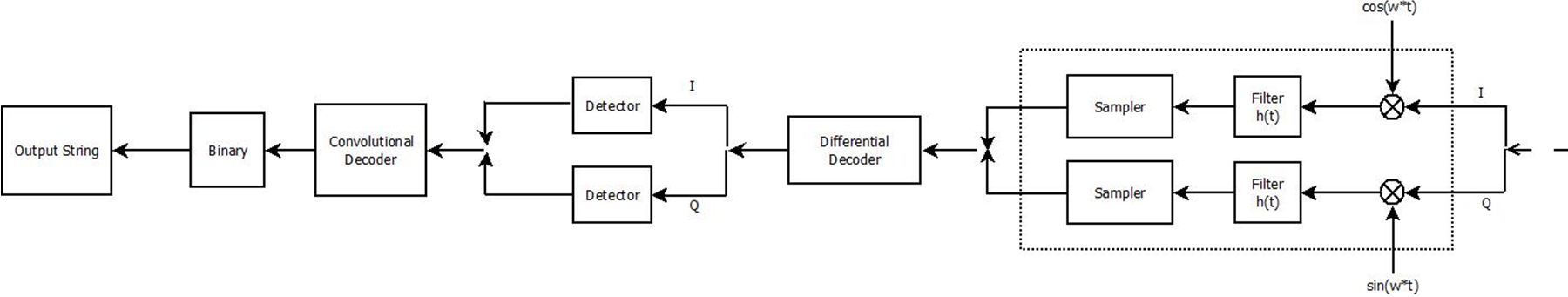 Transmitter A=100001
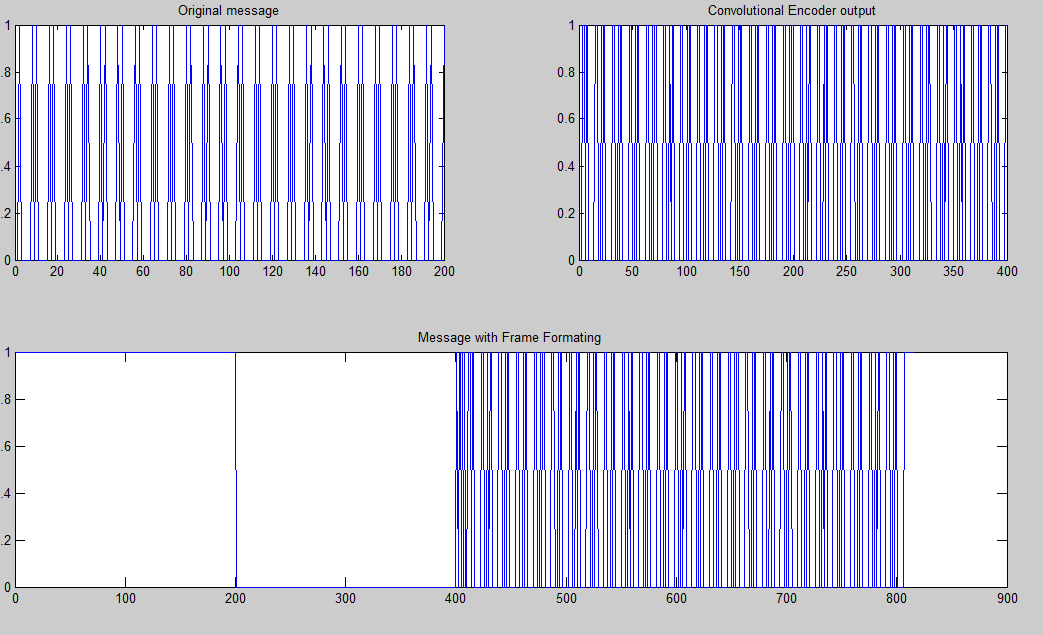 Transmitter
Transmitted Signal
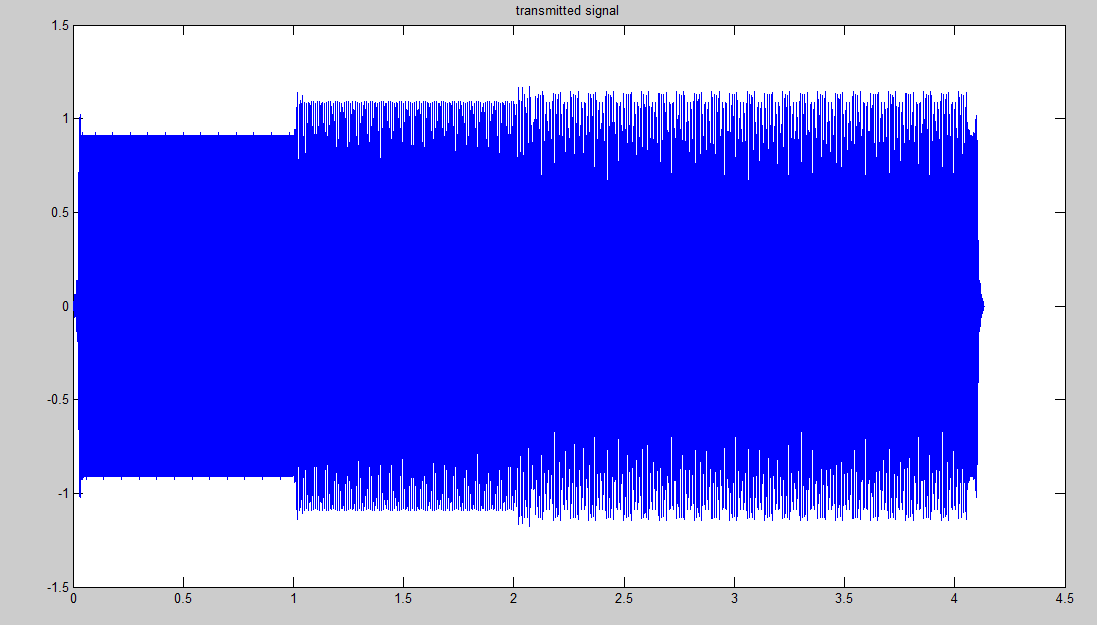 Received Signal
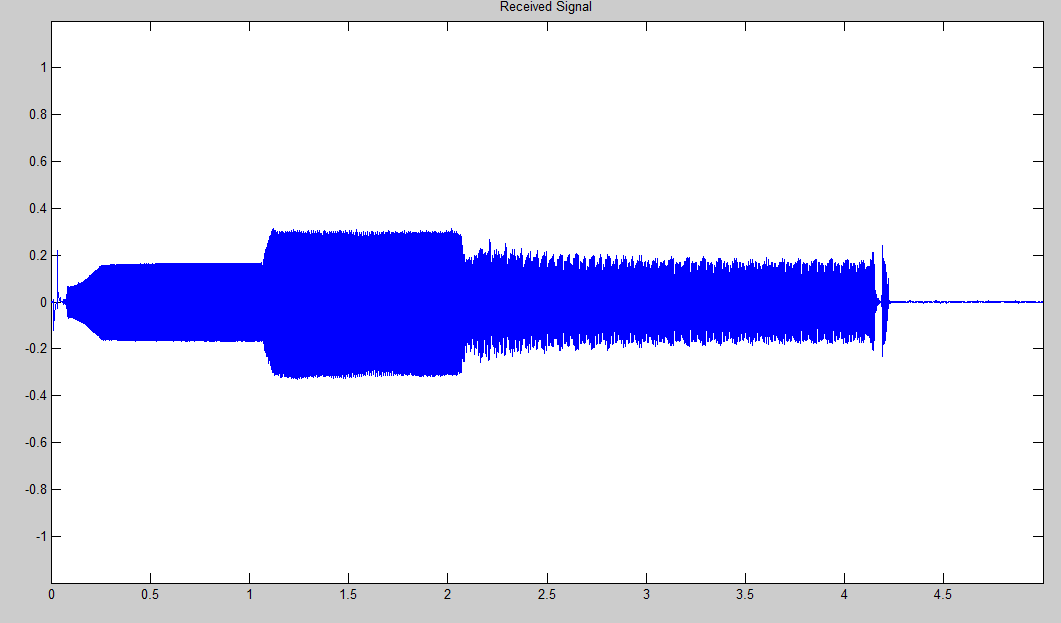 Processing the Received Signal
Results
SNR
Empirically Calculated SNR of System:

	15.85 dB
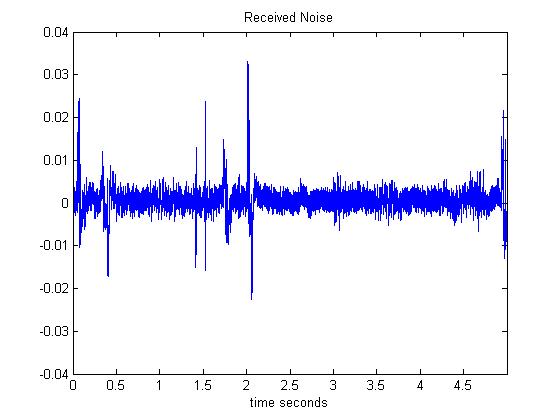 Demonstration